МУДО «Центр дополнительного образования для детей» Октябрьского района г.Саратова
Учебный семинар
Тема: Проектная деятельность в системе дистанционного образования

Заместитель директора 
по учебно-методической работе 
Светлана Сергеевна Хмырова
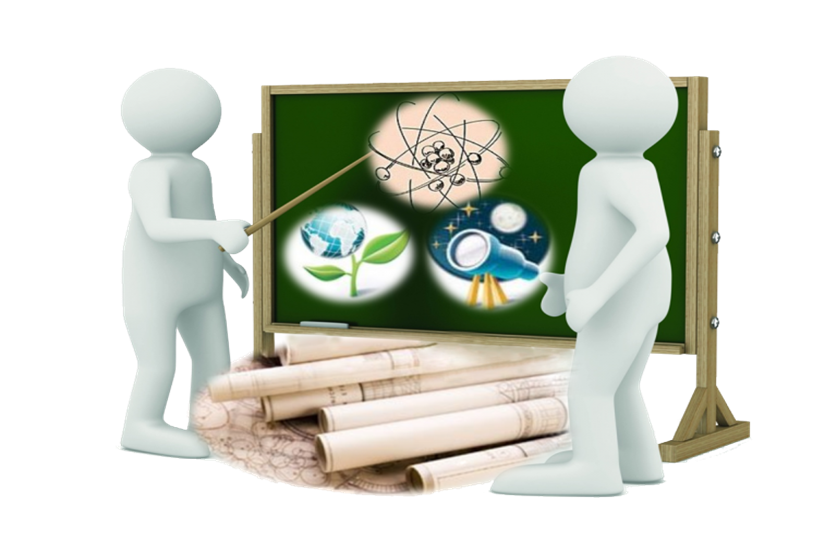 Проектная деятельность – это способ достижения цели через детальную разработку проблемы в условиях ограниченности по срокам и ресурсам, которая должна завершиться вполне определённым практическим результатом, оформленным тем или иным образом.
Проектная деятельность детей является одним из методов развивающего обучения, направлена на выработку самостоятельных исследовательских умений (постановка проблемы, сбор и обработка информации, проведение экспериментов, анализ полученных результатов), способствует развитию творческих способностей и логического мышления, объединяет знания, полученные в ходе учебного процесса, приобщает к конкретным жизненно важным проблемам.
В.С. Лазарев отмечает, что «проект – это работа, выполняемая единовременно (т.е. имеющая определенные начало и конец) в целях получения уникального результата».
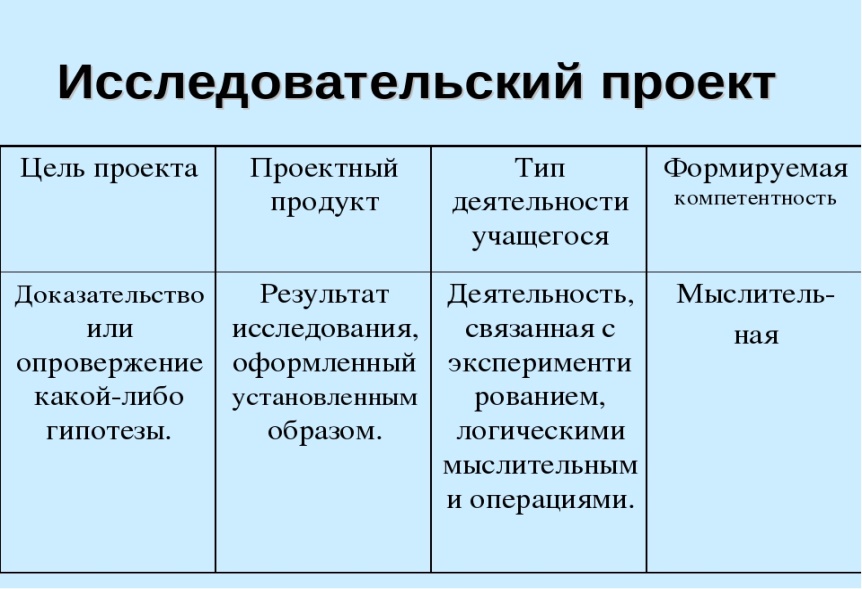 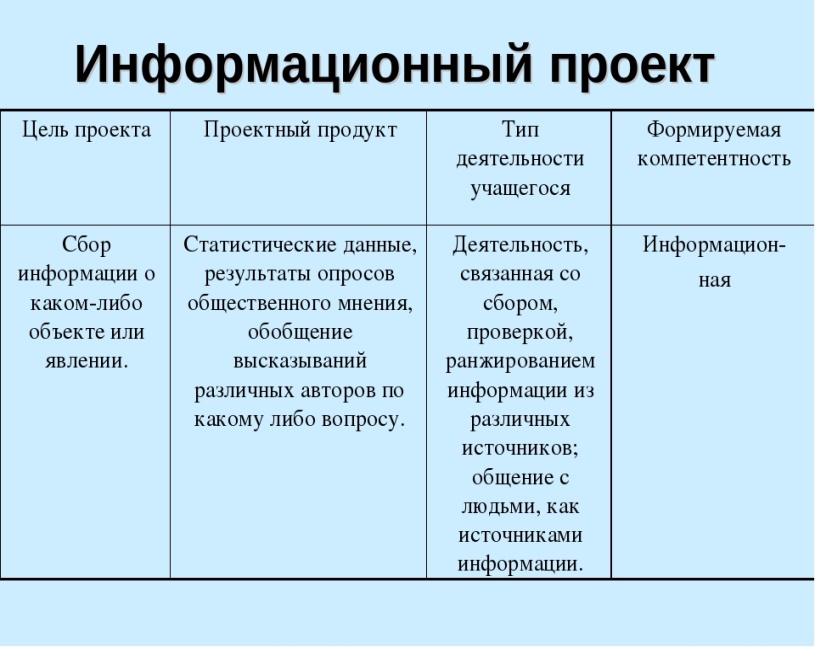 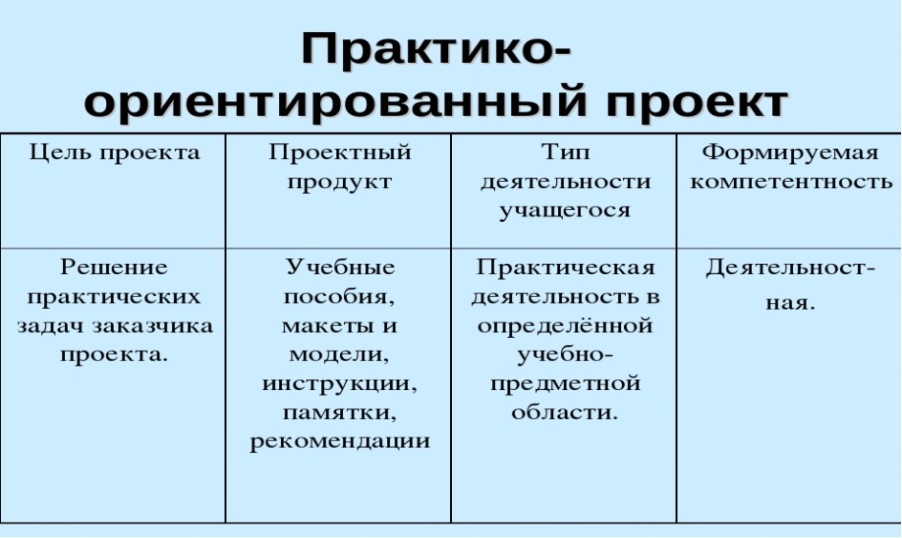 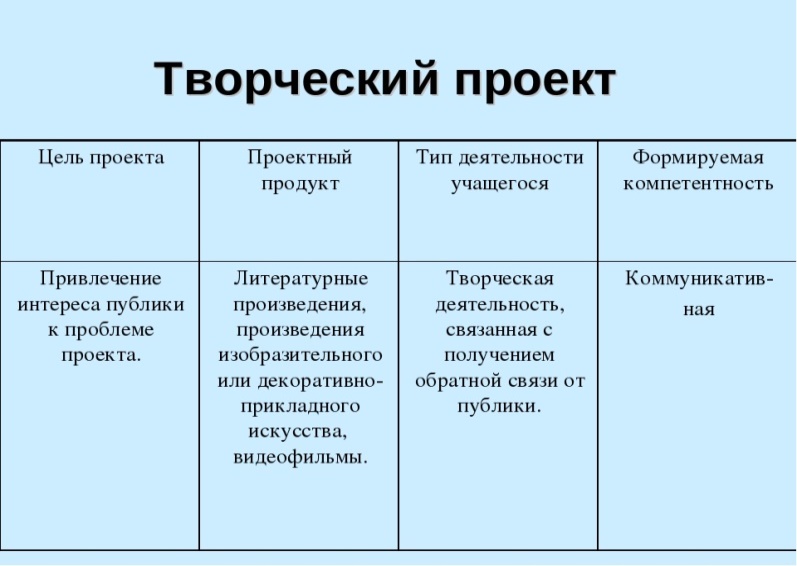 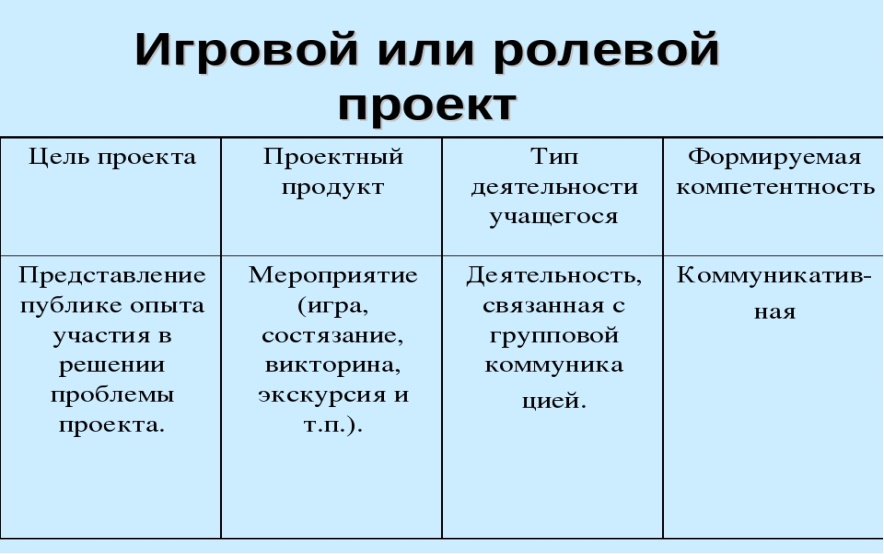